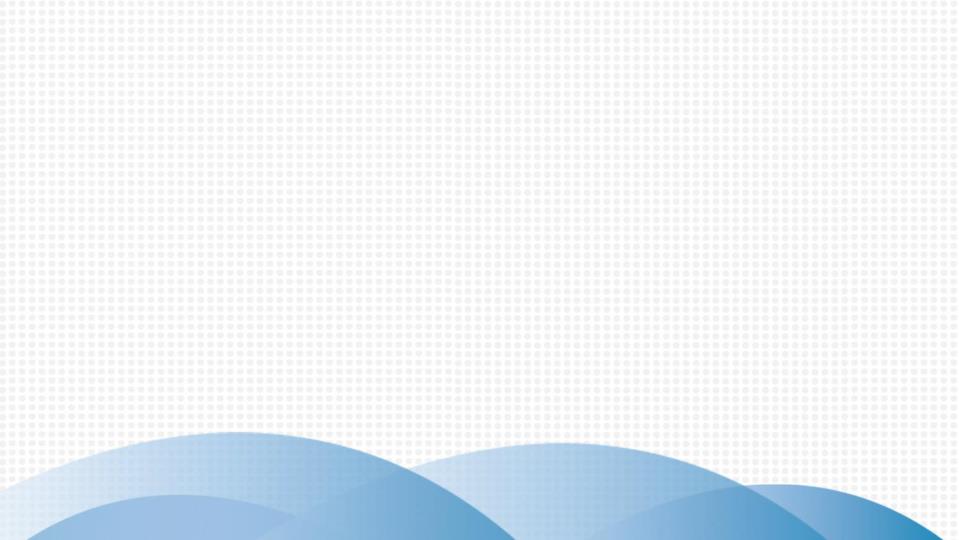 第四章　三角形
认识三角形
第3课时
WWW.PPT818.COM
目录导航
01
学 习 目 标
02
精 典 范 例
03
变 式 练 习
04
巩 固 训 练
学 习 目 标
1.通过观察、操作、想象、推理、交流等活动,发展空间观念、推理能力和有条理的表达能力.
2.了解三角形的中线、内角平分线,并能在具体的三角形中画出它们.
精 典 范 例
A
【例1】若AD是△ABC的中线,则下列结论错误的是(　　)
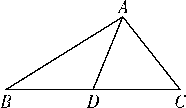 A.AD平分∠BAC　	B.BD=DC　
C.AD平分BC　	    D.BC=2DC
【例2】如图,在△ABC中,AD平分∠BAC且与BC相交于点D,∠B=40°,∠BAD=30°,求∠C的度数.
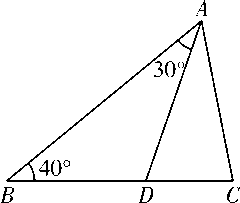 解:因为AD平分∠BAC,∠BAD=30°,
所以∠BAC=60°.
所以∠C=180°-60°-40°=80°.
变 式 练 习
1.如图,AD是△ABC的中线,AE是△ACD的中线,已知DE=2 cm,则BE的长为　　　　.
6 cm
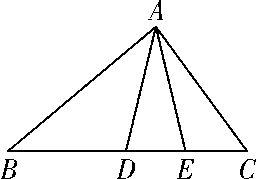 2.如图,在△ABC中,∠A=60°,∠B=70°,∠ACB的平分线交AB于D,DE∥BC交AC于E,求∠BDC,∠EDC的度数.
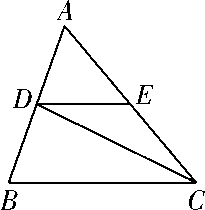 巩 固 训 练
3.如图,小明用铅笔可以支起一张质地均匀的三角形卡片,则他支起的这个点应是三角形的(　　)
A.三个顶点中的任意一个
B.三条角平分线的交点
C.最长边的中点
D.三边中线的交点
D
C
4.如图,BD=DE=EF=FC,则△AEC中EC边上的中线是(　　)
A.AD　	B.AE　
C.AF　	D.无法确定
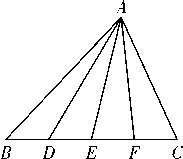 5.如图,AD,AE分别是△ABE和△ADC的中线,
则BD=　　　　=　　　　.
EC
DE
ABN
6.如图,如果∠1=∠2=∠3,那么AM为△　　　　的角平分线, AN为△　　　　的角平分线.
AMC
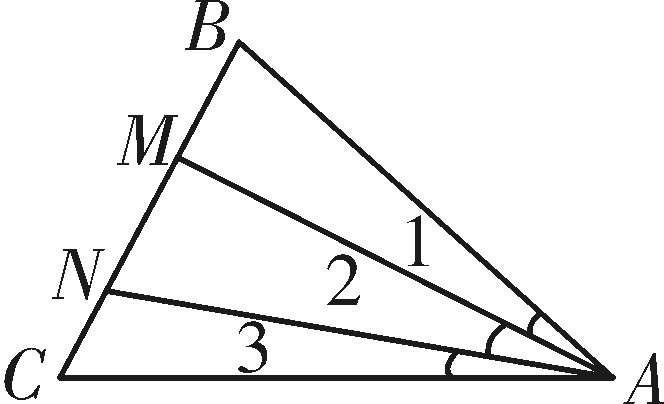 7.如图,若AD是△ABC的中线,BC=10 cm,
则CD=　　　　,S△ABD∶S△ADC=　　　　.
1∶1
5 cm
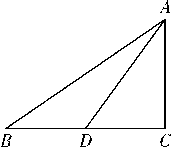 8.如图,在△ABC中,BD=CD,∠ABE=∠CBE,BE交AD于点F.
BE
DE
(1)　　　　　是△ABC的角平分线; 
(2)　　　　　是△BCE的中线; 
(3)　　　　　是△ABD的角平分线.
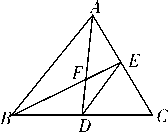 BF
9.如图,在△ABC中,BI平分∠ABC,CI平分∠ACB, ∠BIC=130°,则∠A=　　　　.
80°
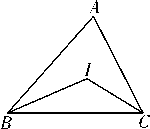 10.如图,AD是△ABC的中线,且AB=10 cm,AC=6 cm,求△ABD与△ACD的周长之差.
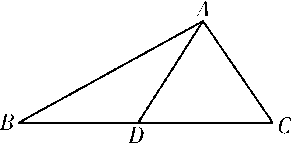 解:因为AD为△ABC的中线,所以BD=CD.
所以△ABD与△ACD的周长之差为:
(AB+AD+BD)-(AC+AD+CD)=AB-AC.
因为AB=10 cm,AC=6 cm,
所以△ABD与△ACD的周长之差为:10-6=4(cm).
11.如图,在△ABC中,∠B+∠C=110°,AD平分∠BAC,交BC于点D,DE∥AB,交AC于点E,求∠ADE的度数.
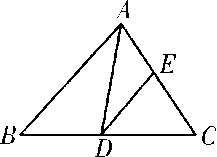